Learners’ eLearning competency 1/1
Component
Training (over 50 and at least 3 levels)
Whole task training
(integrate within teaching modules)
Nurturing eQ (Elearning intelligence,
Change pedagogy and use of ICT)
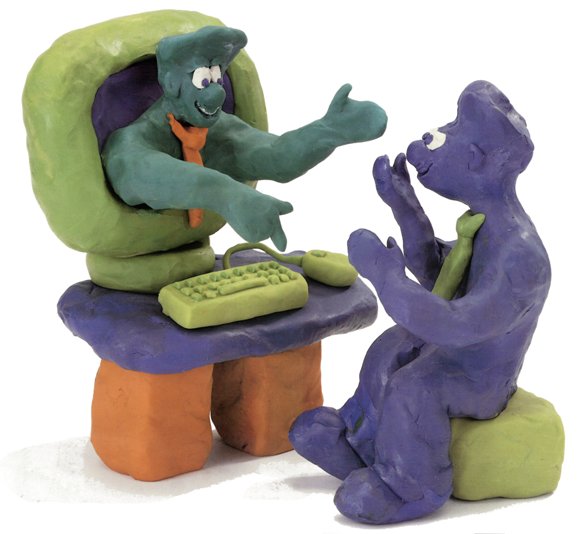 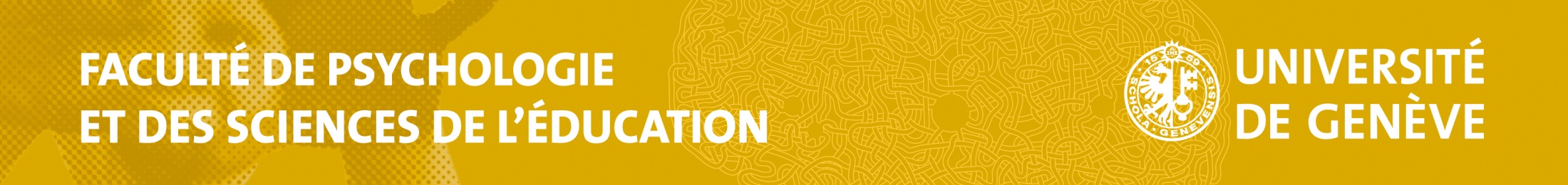 Daniel K. Schneider et al.
daniel.schneider@unige.ch
TECFA
Communication and collaboration
literacy
Recognized
Forgotten
ICT literacy
Education culture literacy
Metacognitivecompetency
Popular
Recognized
Learners’ eLearning competency 2/2
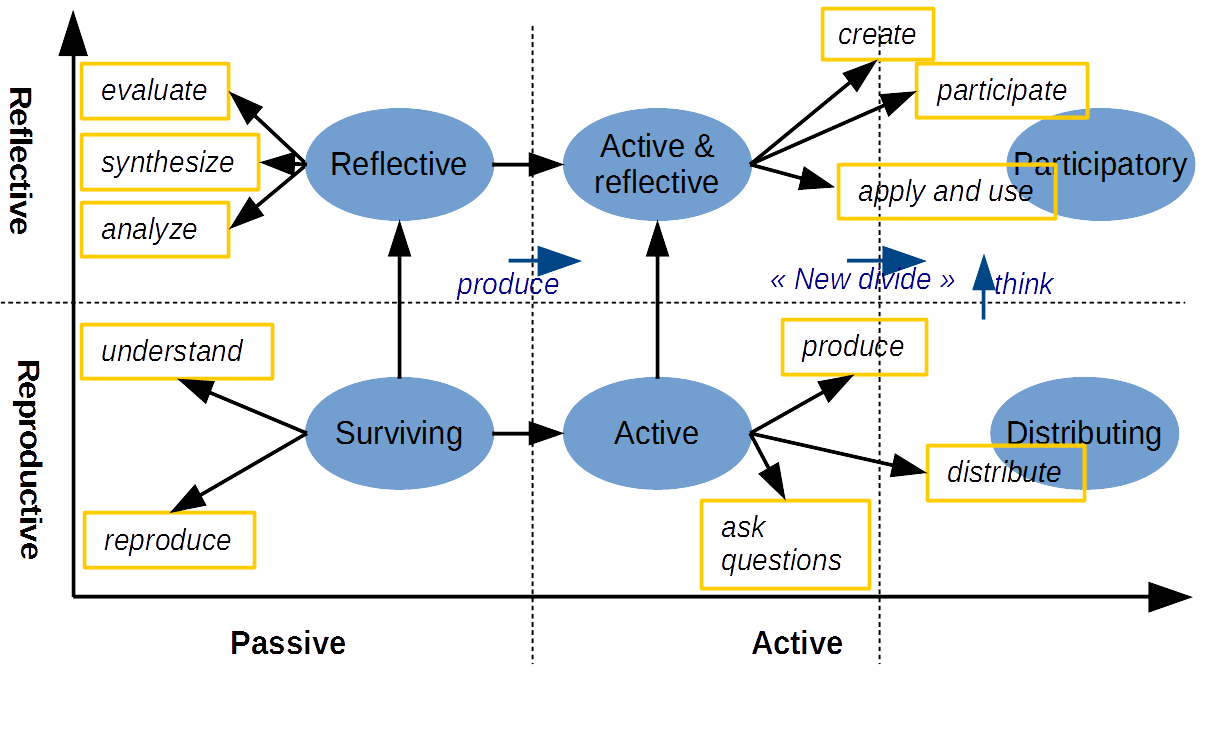 (Inspired by Lin et al, 2013)
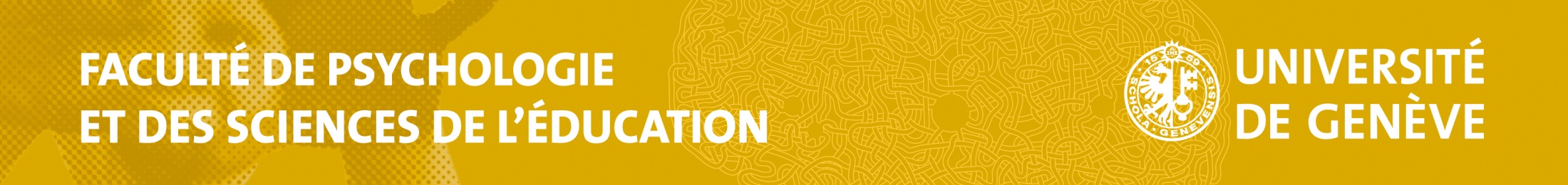 Daniel K. Schneider et al.
daniel.schneider@unige.ch